Figure 1. Illustrations of breast fibroglandular tissue from four weekly MRI studies of a healthy woman.
Ann Oncol, Volume 24, Issue 9, September 2013, Pages 2329–2335, https://doi.org/10.1093/annonc/mdt158
The content of this slide may be subject to copyright: please see the slide notes for details.
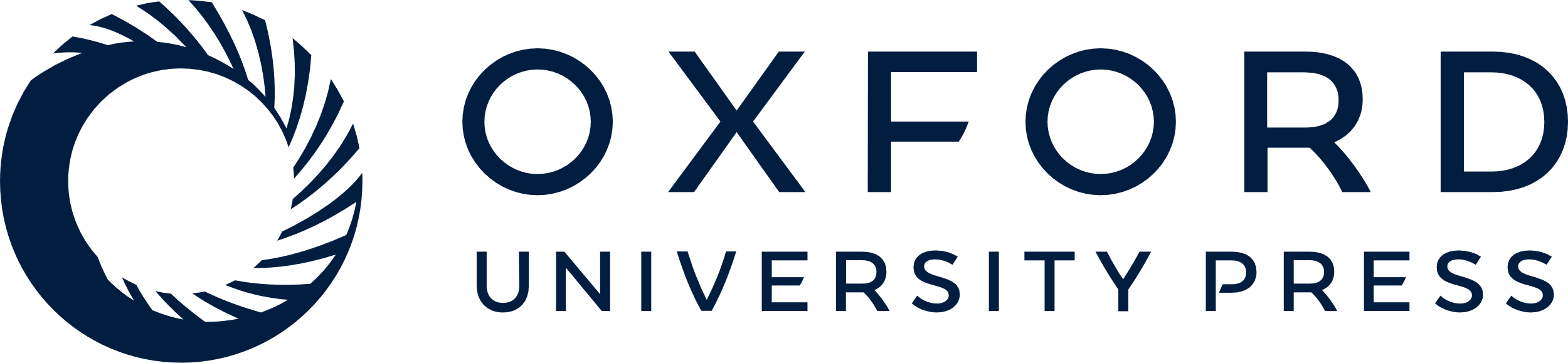 [Speaker Notes: Figure 1. Illustrations of breast fibroglandular tissue from four weekly MRI studies of a healthy woman.


Unless provided in the caption above, the following copyright applies to the content of this slide: © The Author 2013. Published by Oxford University Press on behalf of the European Society for Medical Oncology. All rights reserved. For permissions, please email: journals.permissions@oup.com]